Simulating the evolution of the Antarctic ice sheet using the SIA
Pierre Dutrieux
Sue Cook
Ward van Pelt
The Shallow Ice Approximation (SIA)
Thickness evolution:
Diffusivity:
“Shallow” ice sheet:     L>>H

Non-sliding ice flow diffuses the shape of the ice sheet
Numerical properties
Explicit scheme
Advantage:	H determined by quantities known at the 					previous time-step 		 

Time-step determined by stability criterion:


Staggered grid (Mahaffy, 1976)
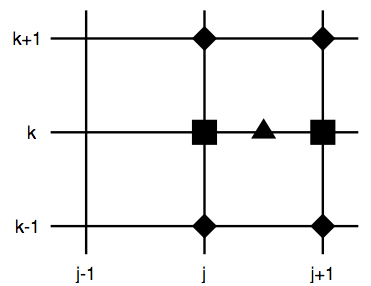 Scheme testingHalfar solution vs. model
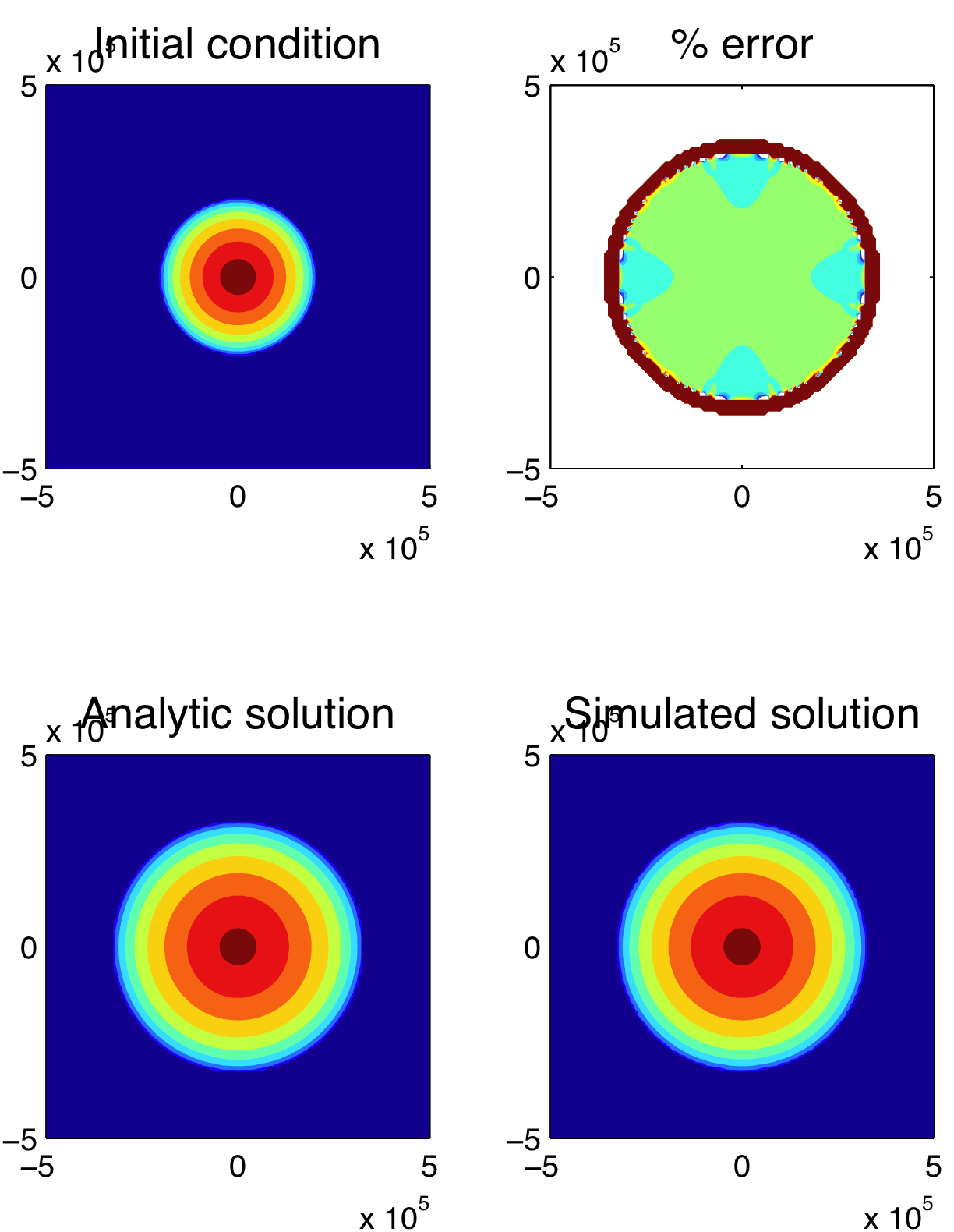 Halfar solution:
Flat bed, zero mass balance, 
	no calving
Radially symmetric shape
Data
Present day input data for Antarctica:




Ice thickness

Bed topography

Precipitation






http://websrv.cs.umt.edu/isis/index.phpPresent_Day_Antarctica (SeaRISE)
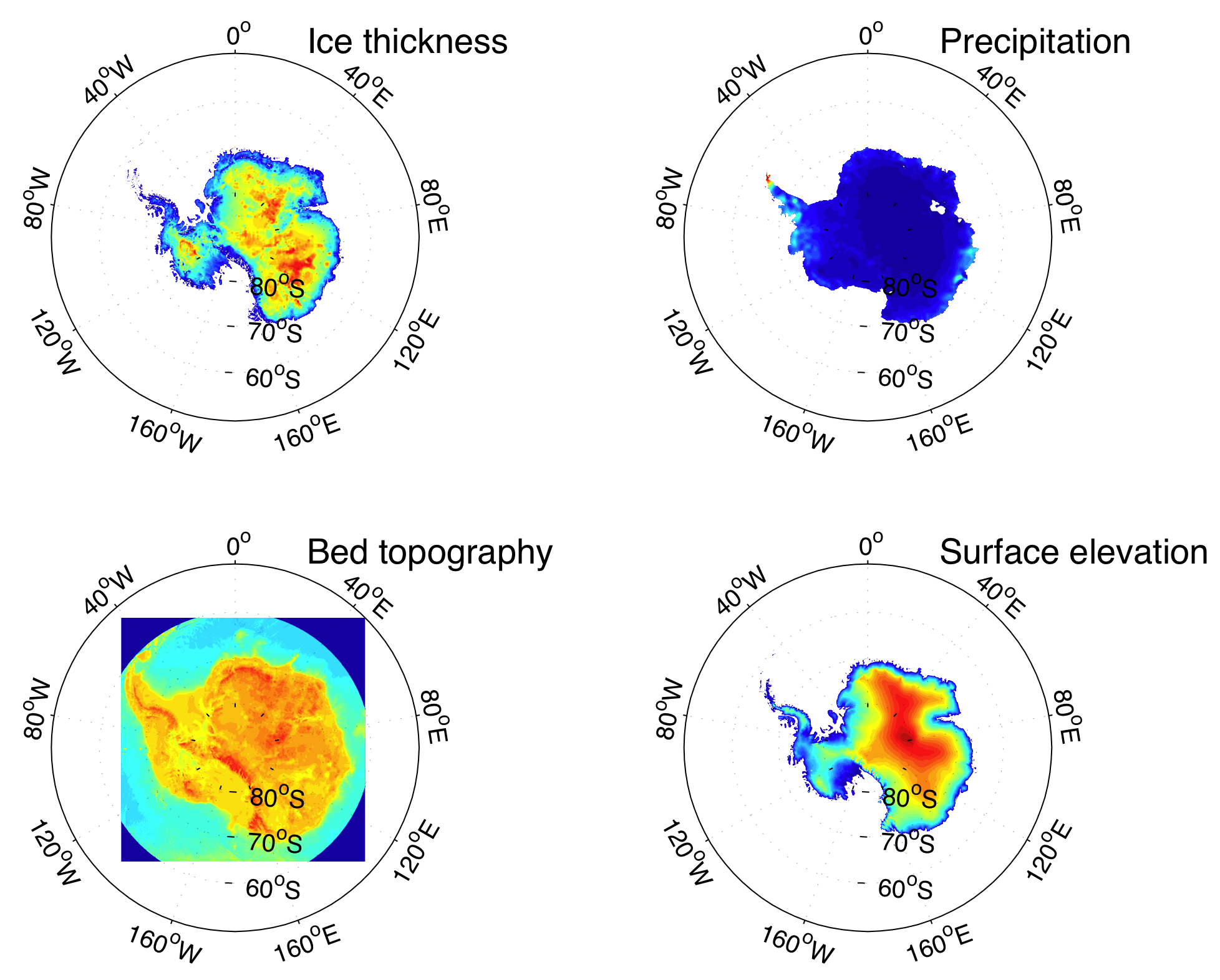 Model resultsAntarctic experiment
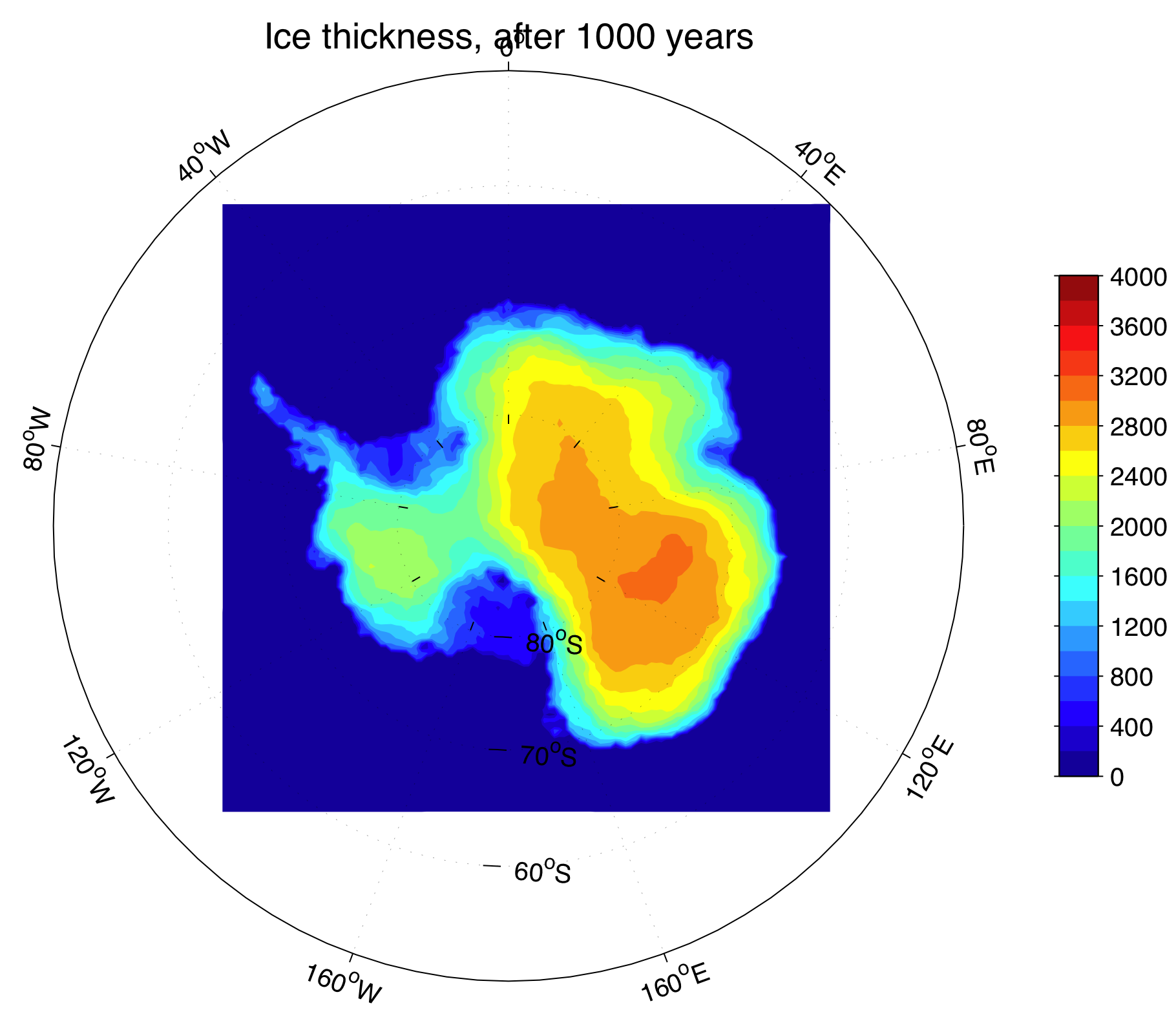 1000-yr simulation






Mass is conserved 
    to within 500 m3
Model resultsSmoothing the input data
Adjusted sampling of input data to remove some artifacts
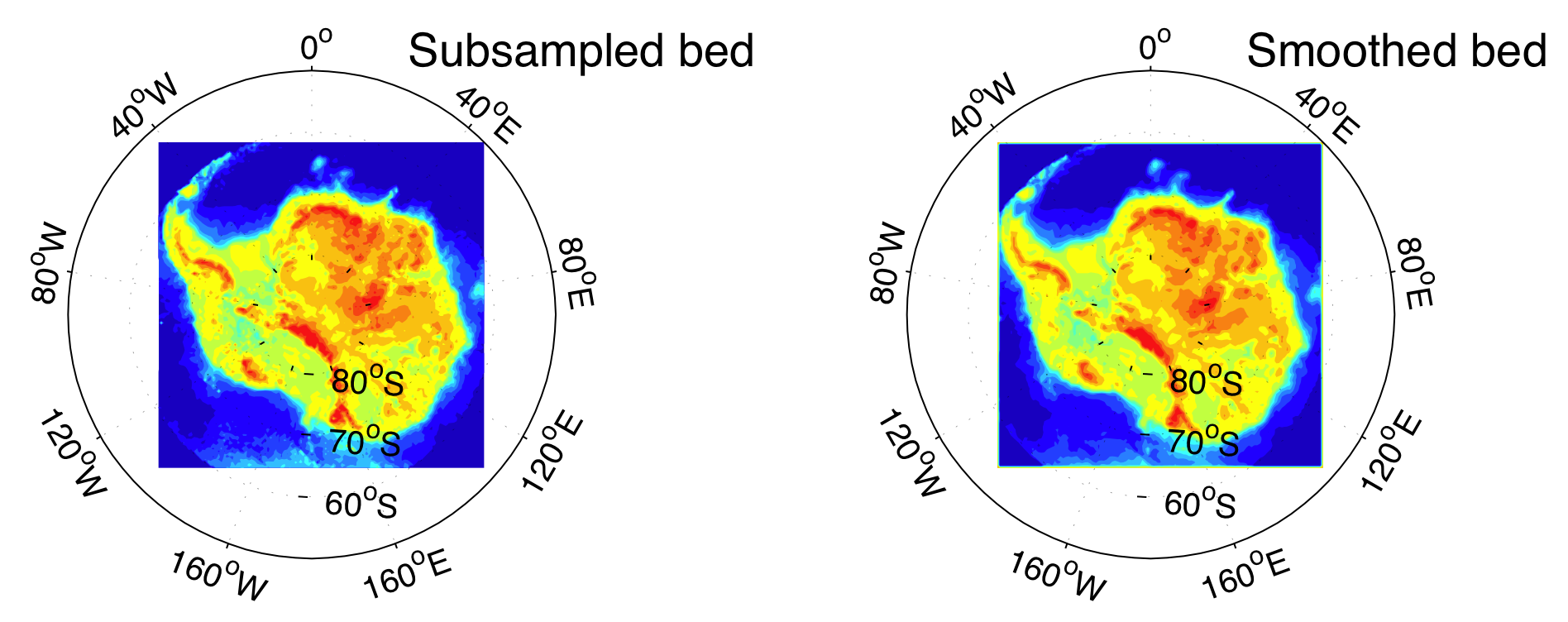 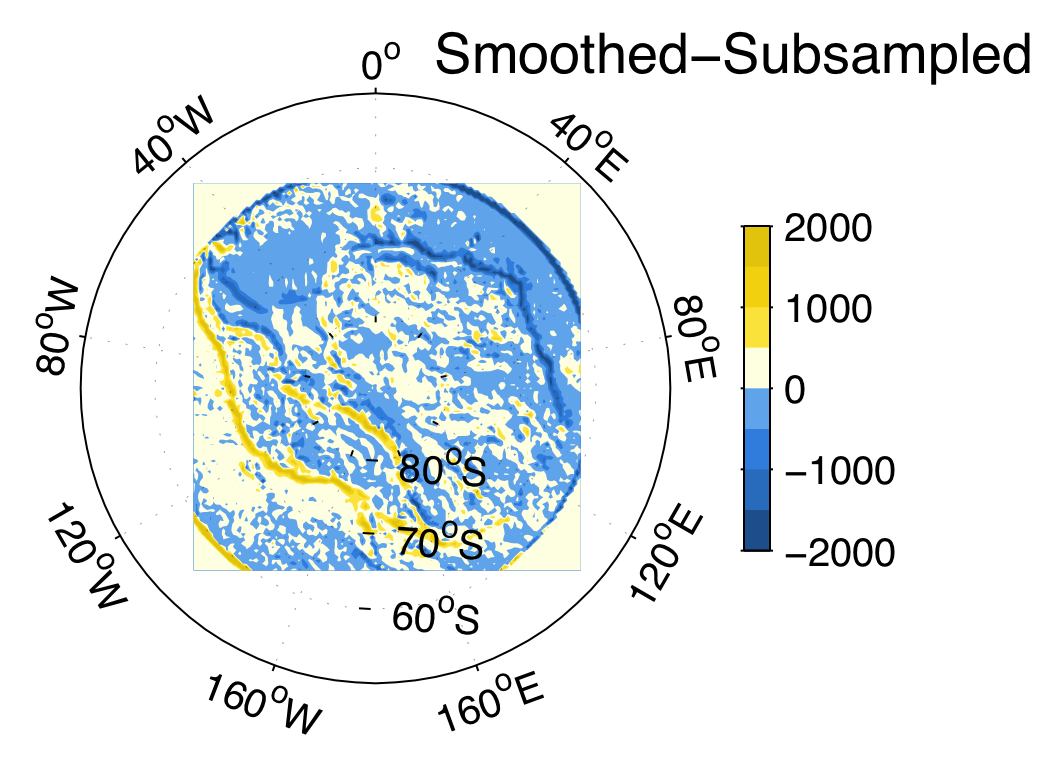 Model resultsSmoothing the input data
Sub-sampled
Smoothed
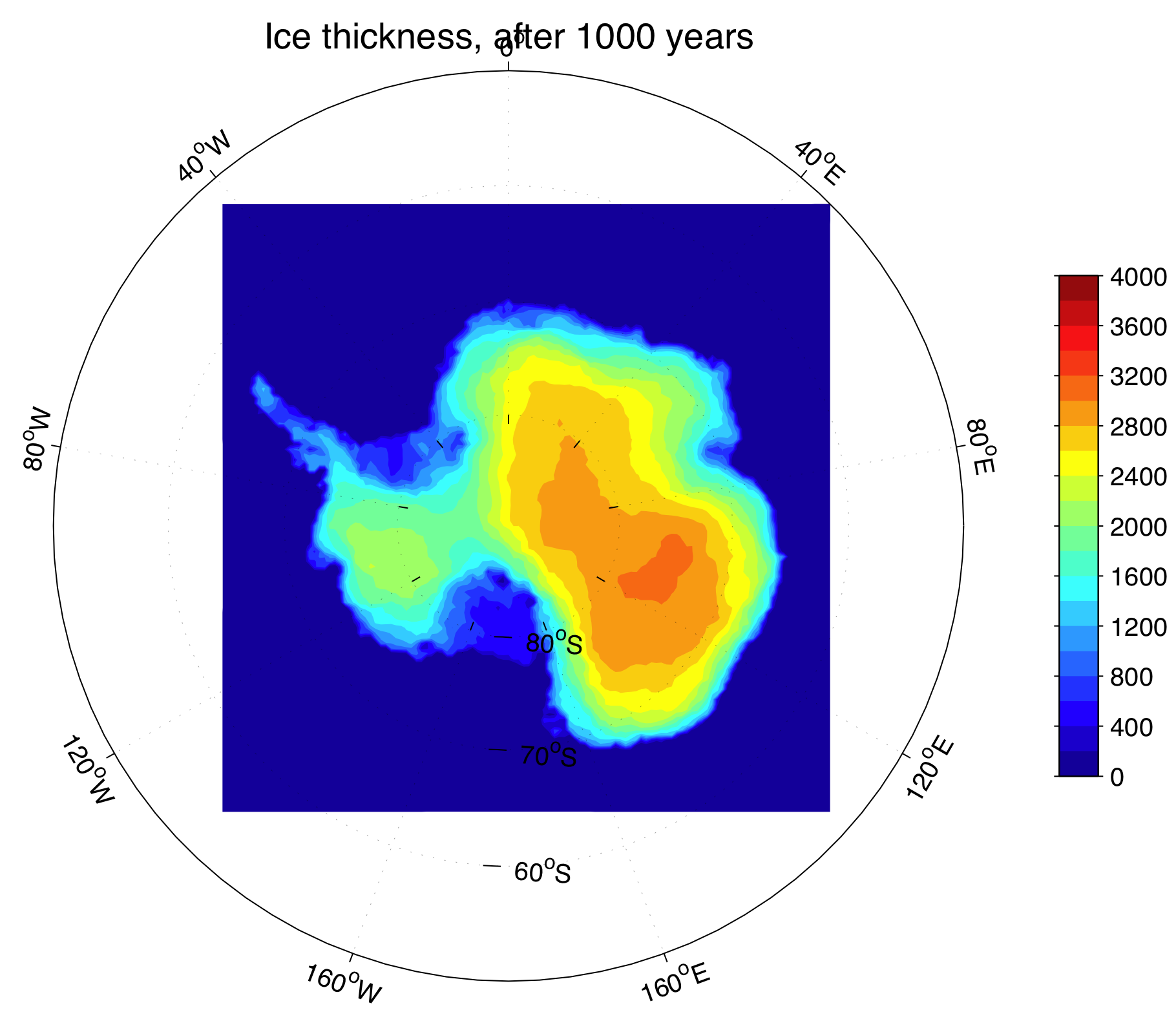 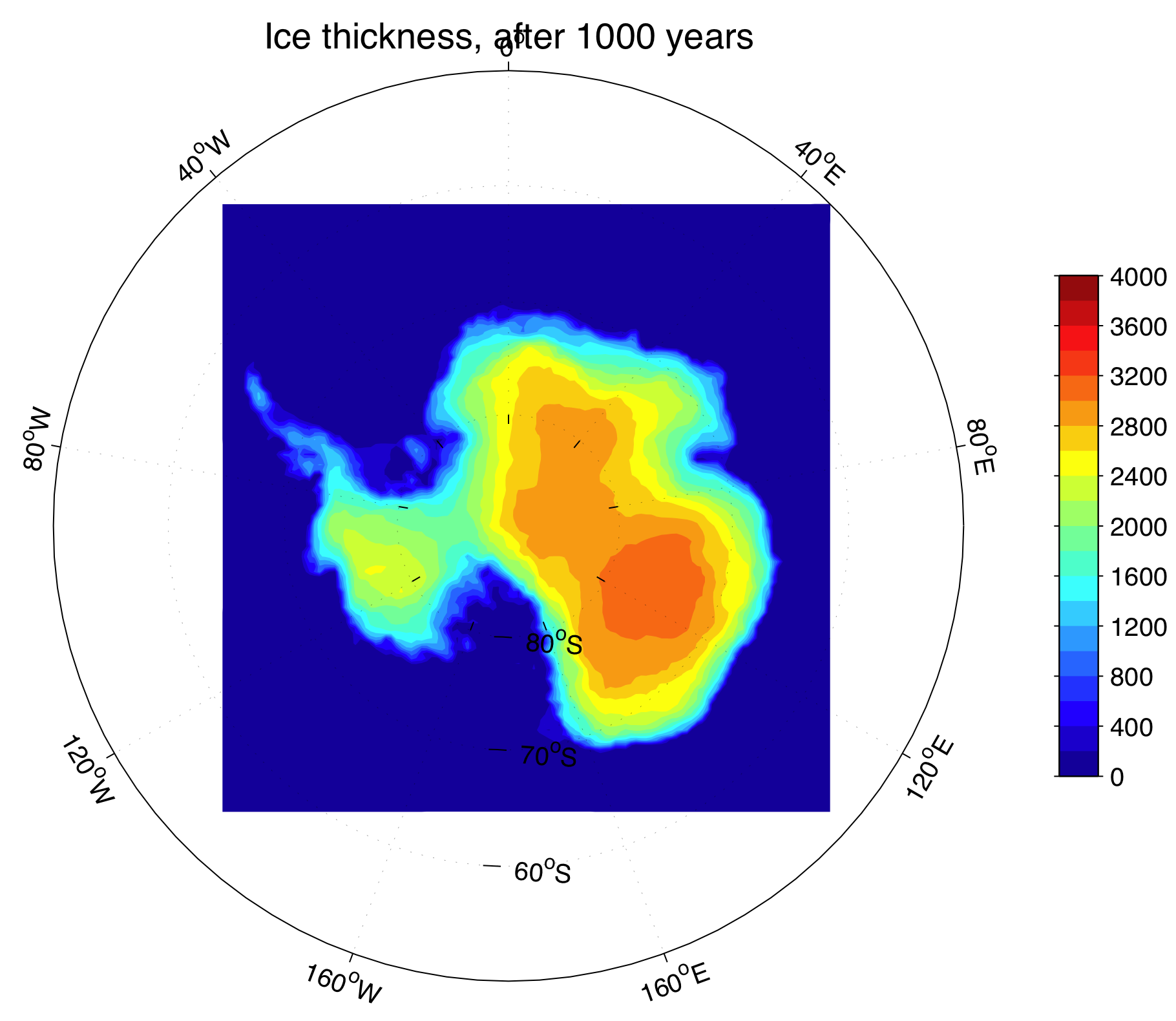 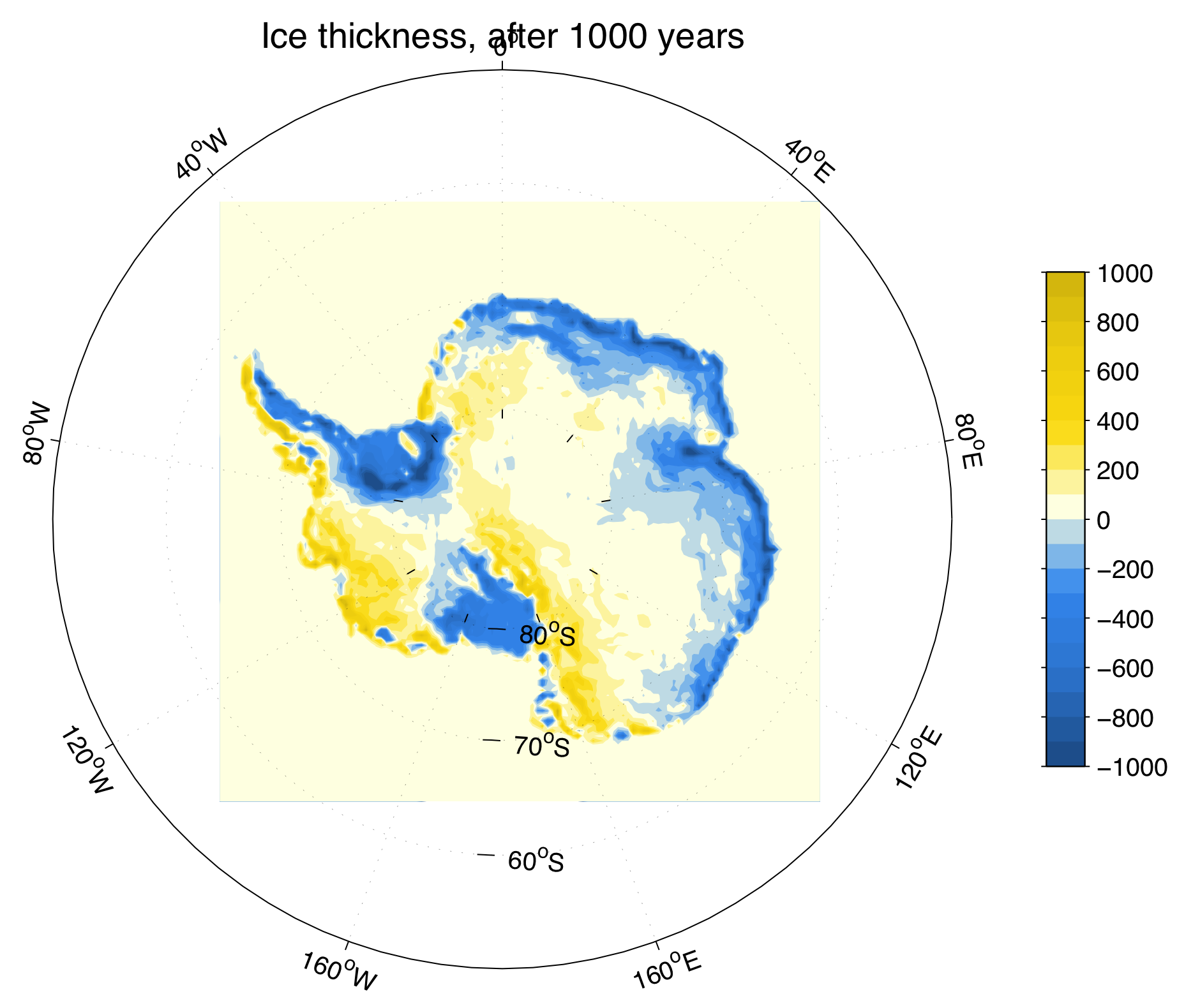 Difference
Model resultsImplement calving
Add calving
Criterion 1:
Criterion 2: 	No calving within initial grounding line
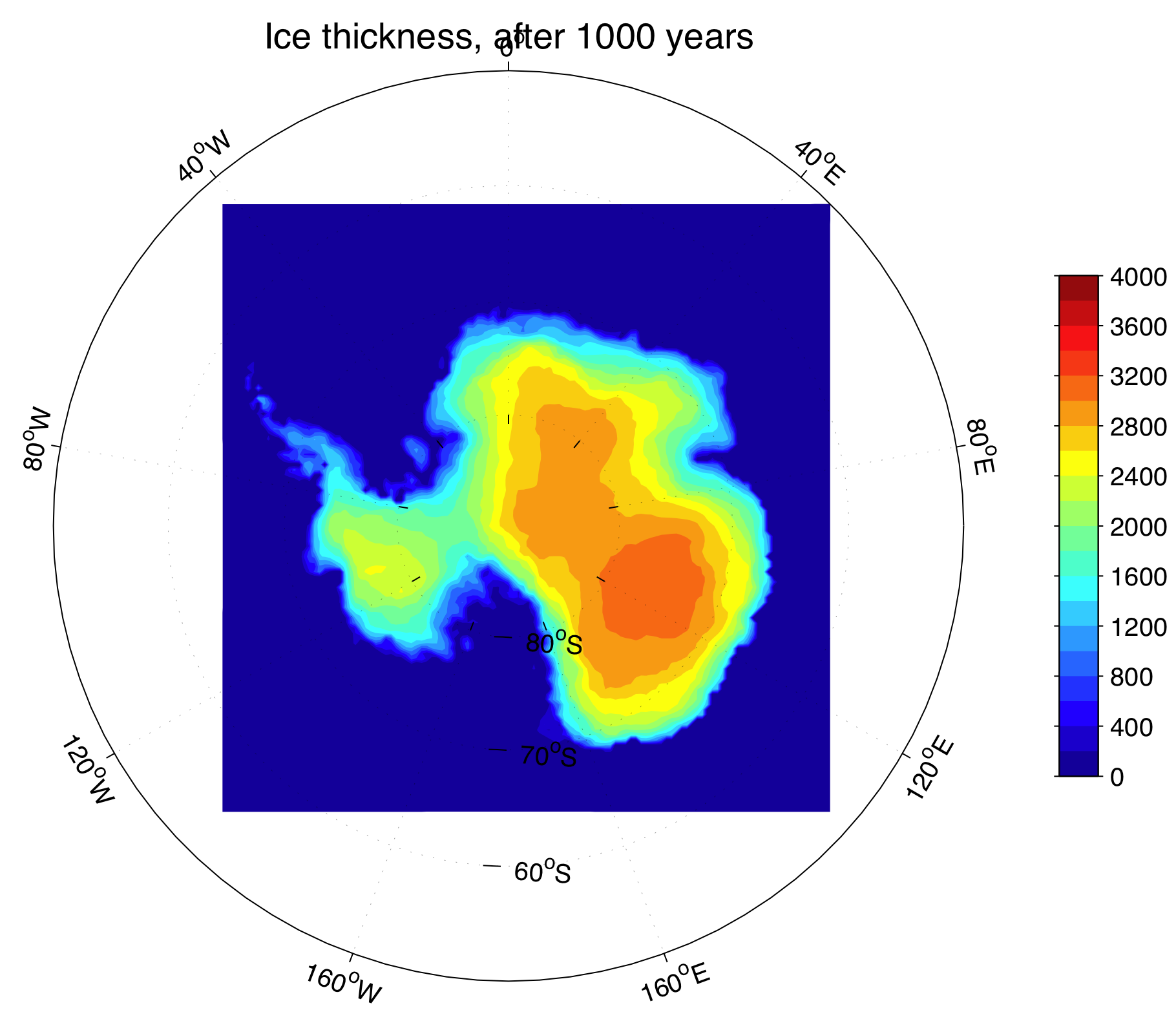 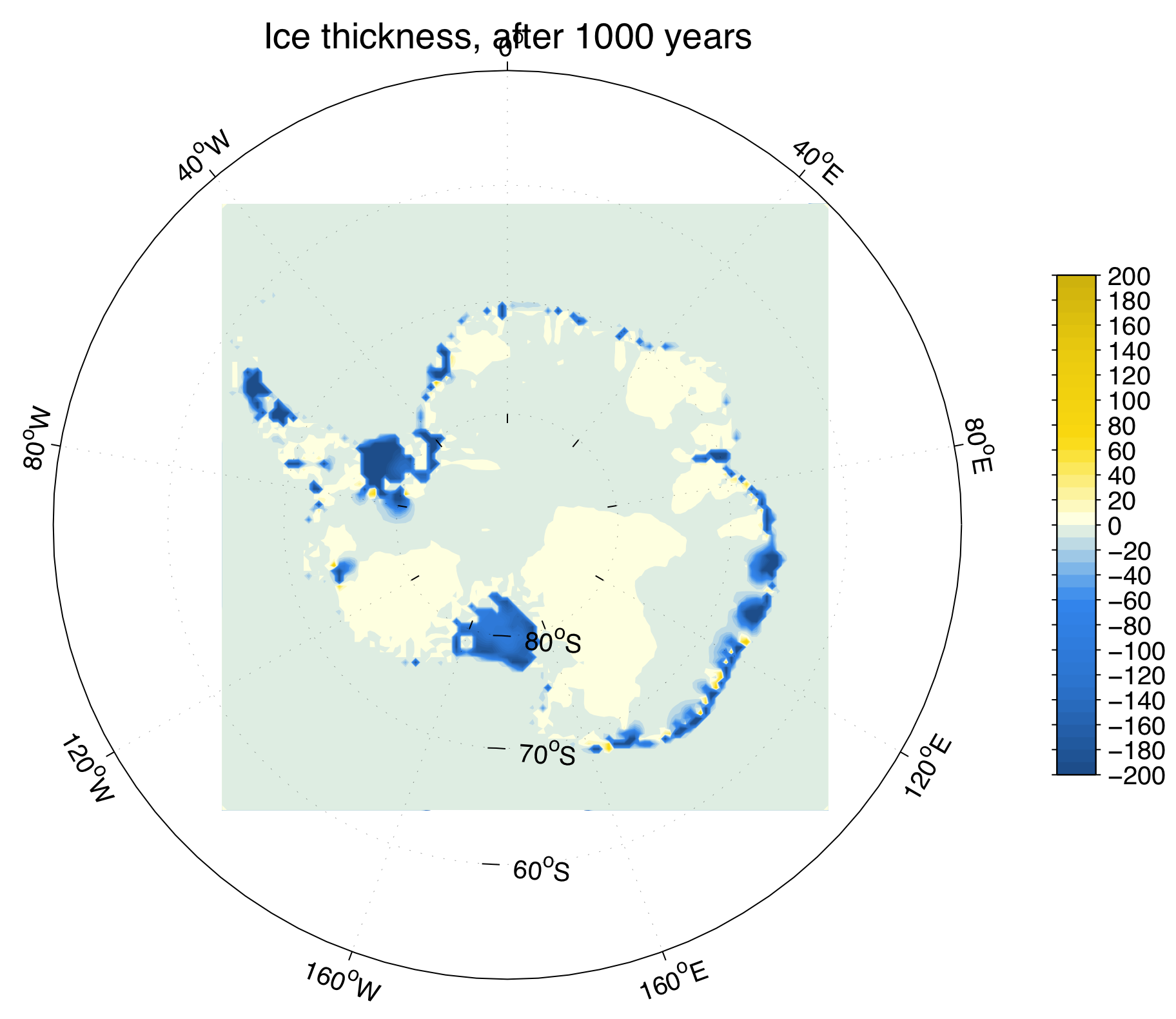 Model resultsImplement calving
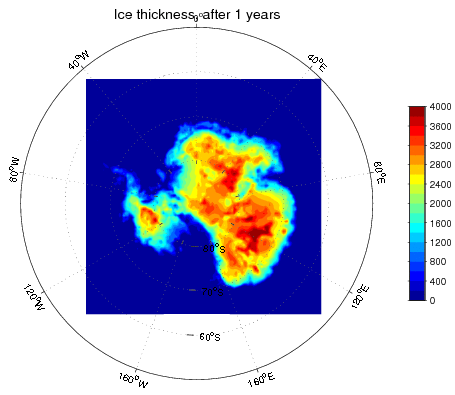 Discussion
The SIA is a good description of shallow ice sheet evolution given improved mass balance data

Shortcomings:
No ice shelf formation
No sliding
No ice streams
	(To list a few!)